Seachtain na Scoileanna Caitliceacha 2024
 
Scoileanna Caitliceacha: 

Pobail na Seirbhíse
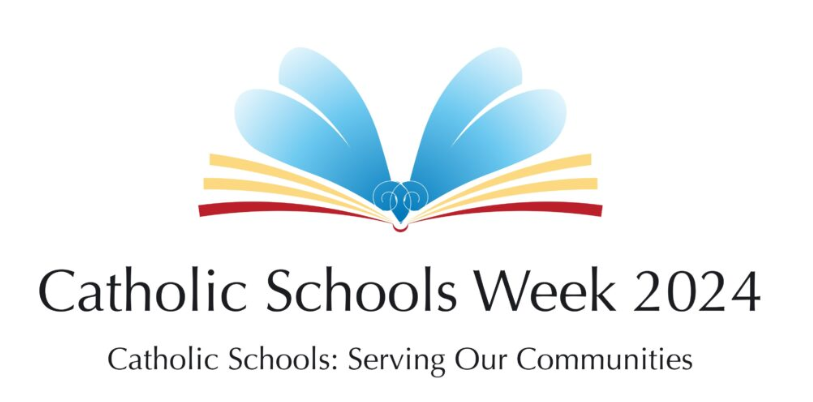 [Speaker Notes: Íomhánna ó Pexels.com

Sleamhnán 4 – Teaghlach ag guíhttps://www.pexels.com/photo/a-family-holding-hands-in-reciting-a-prayer-5813816/ 

Sleamhnán 5 – Altú Roimh Bhia - https://www.pexels.com/photo/top-view-of-a-family-praying-before-christmas-dinner-5779170/ 

Sleamhnán 6 – An Teaghlach lena Chéilehttps://www.pexels.com/photo/group-of-people-posing-at-a-wedding-reception-at-a-park-17841519/ 

Sleamhnán 7 – Dul sa Seanshttps://www.pexels.com/photo/flexible-man-practicing-climbing-on-wall-5383744/ 

Sleamhnán 8 – Teaghlach sa Sneachtahttps://www.pexels.com/photo/back-view-of-a-family-in-winter-clothes-walking-on-a-snow-covered-ground-6617800/ 

Sleamhnán 9 – Teaghlach ar na Céimeannahttps://www.pexels.com/photo/a-family-with-twin-baby-boys-and-a-daughter-posing-outdoors-16949263/]
Dé Céadaoin: Seirbhís i Measc Phobal an Teaghlaigh
An Teaghlach 
agus 
Freastal
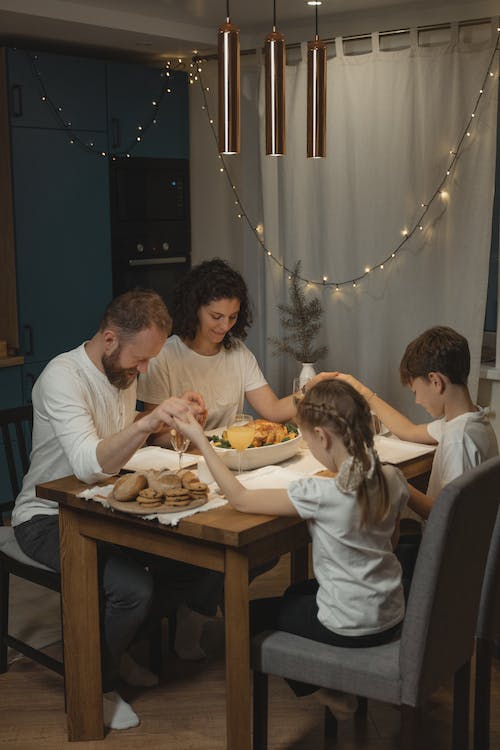 ‘An teaghlach a ghuíonn lena chéile, fanann siad le chéile.’ – An tAthair Patrick Peyton
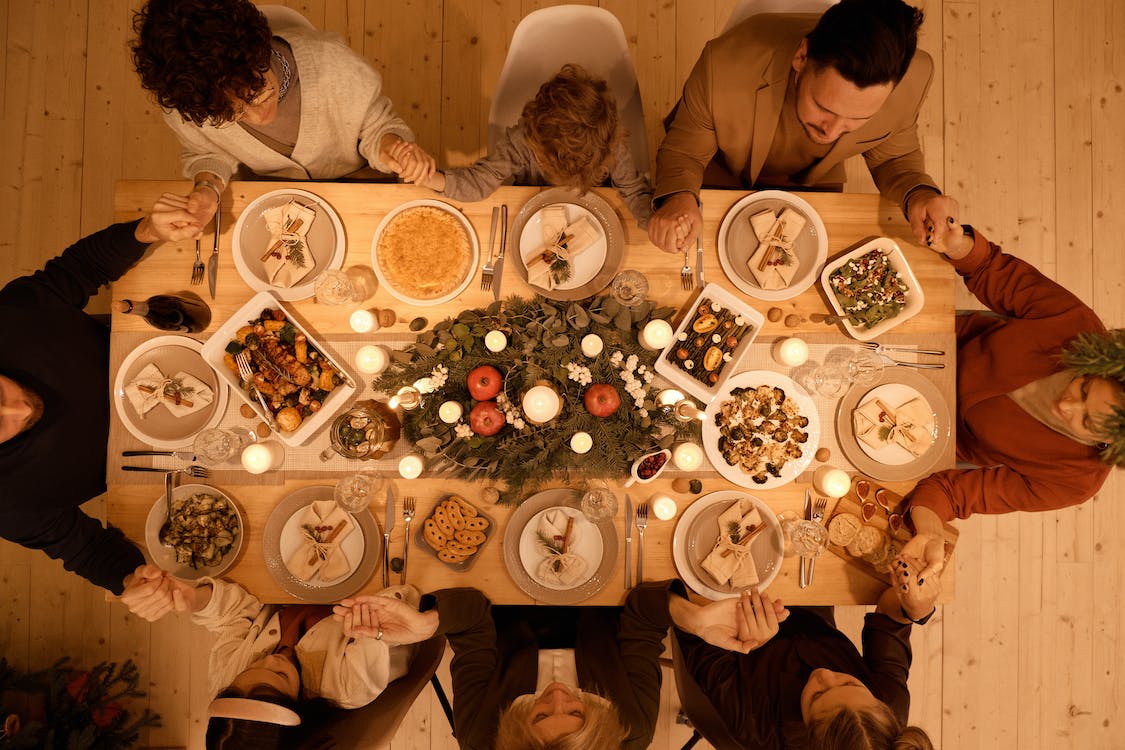 Beannacht ó Dhia orainne
atá ag suí chun boird le chéile……..
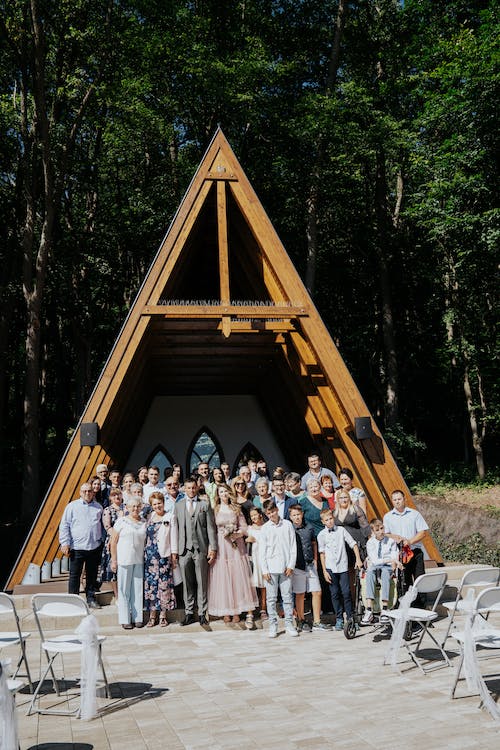 ‘Is radharc roimh ré ar neamh é an teaghlach sona.’ - Sir John Bowring
‘Bímid ag dul sa seans nuair a bhíonn baint againn le teaghlach. Dá mhéad é an grá, sea is mó an chailliúint ... Sin an trádmhalartú atá ann, ach glacaim go fonnmhar leis.’ - Brad Pitt
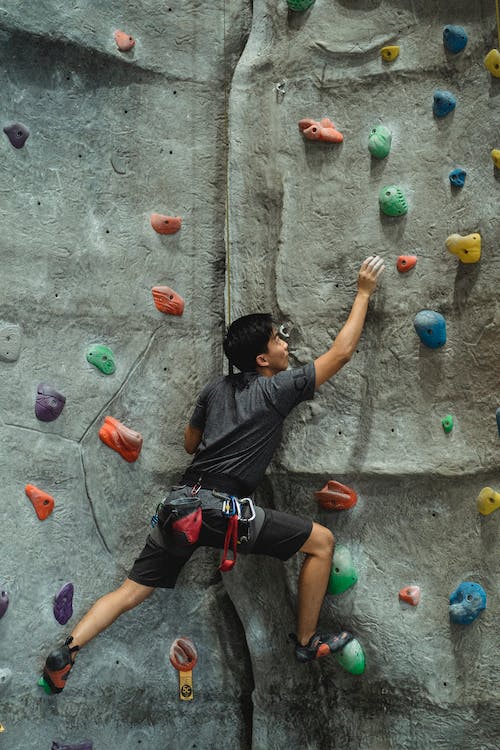 ‘Tugtar uchtach iontach dúinn mar chomhluadar an teaghlaigh, agus ag an am céanna cuirtear éagsúlacht dhlisteanach an duine chun cinn.’ – An Pápa Proinsias
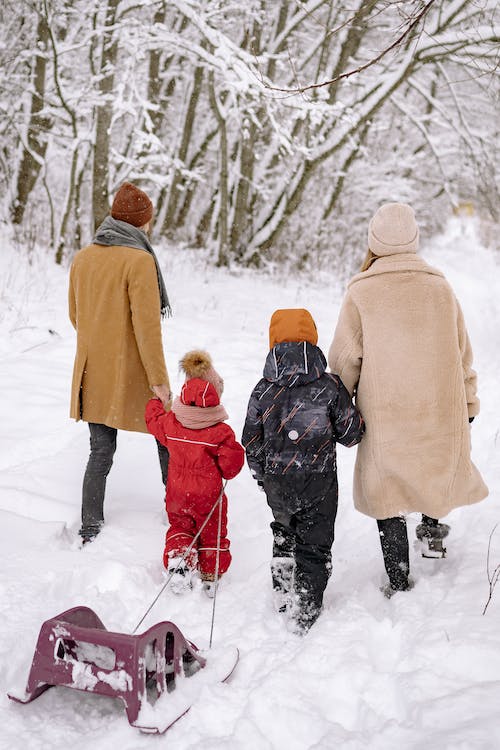 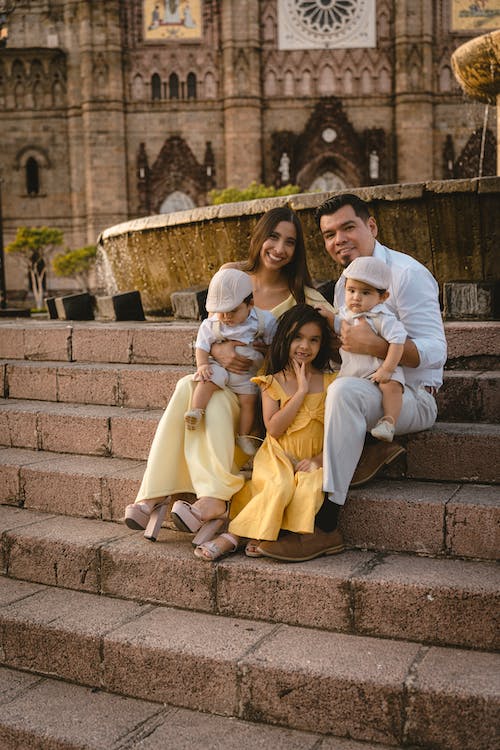 ‘Cothaíonn grá an teaghlaigh mé.’ - Maya Angelou